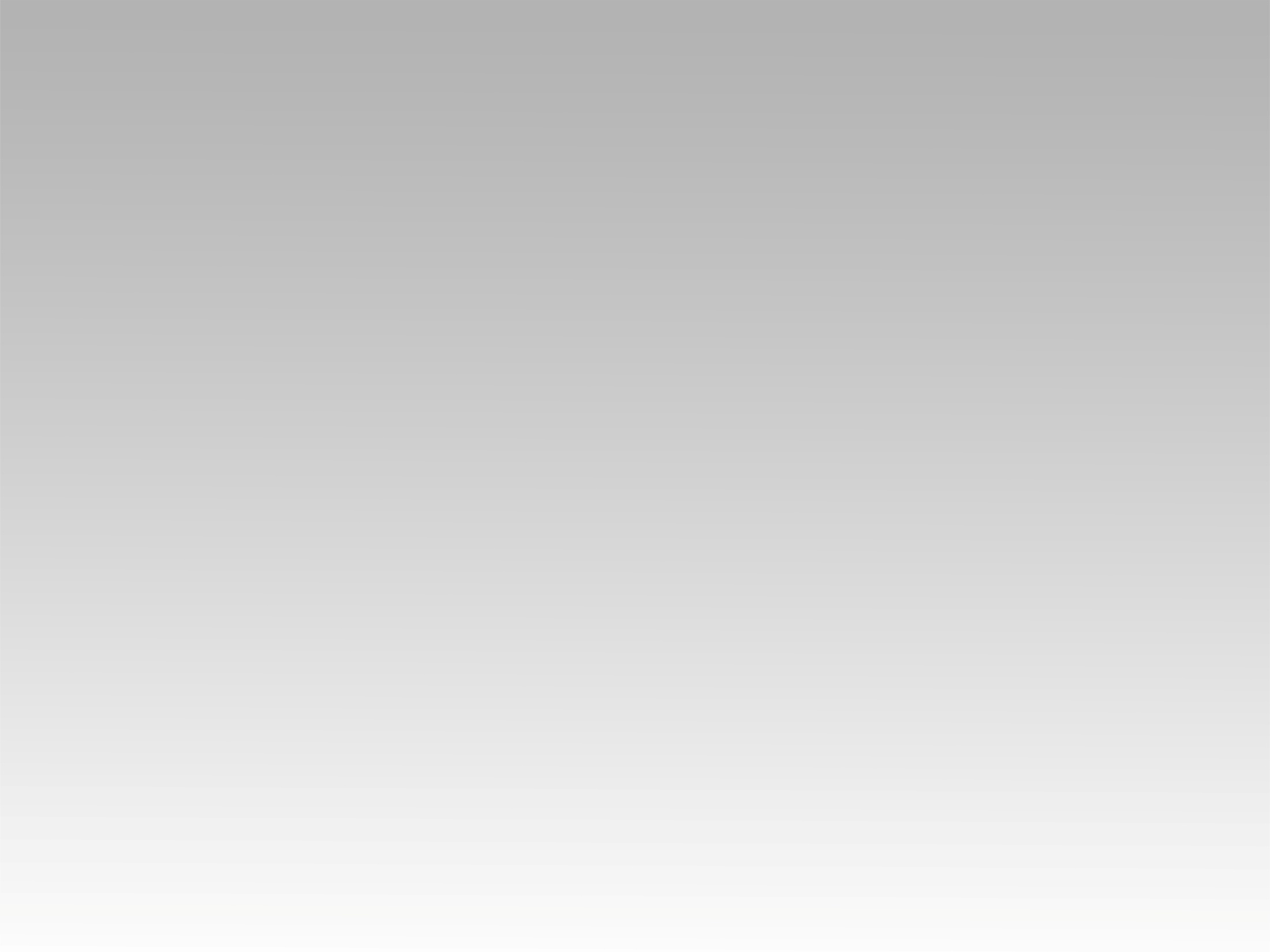 ترنيمة 
ربي بقربك
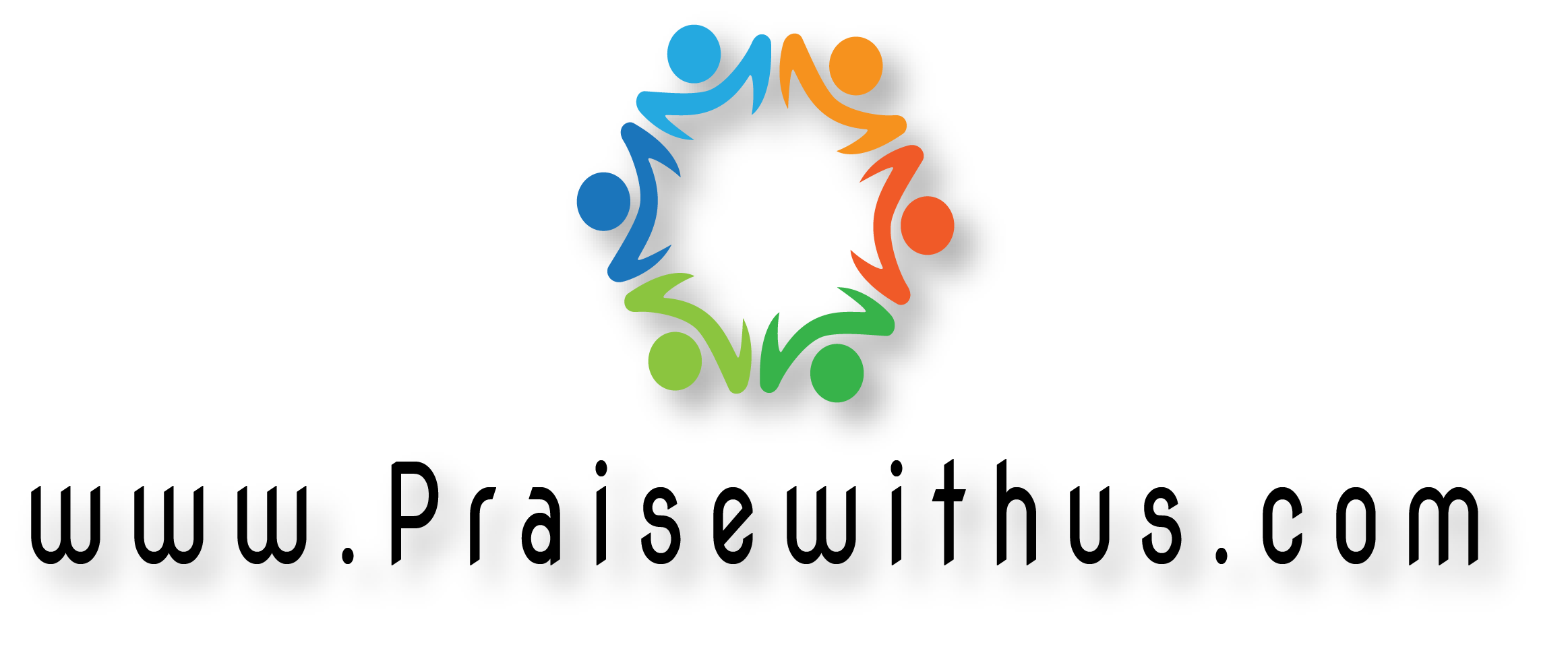 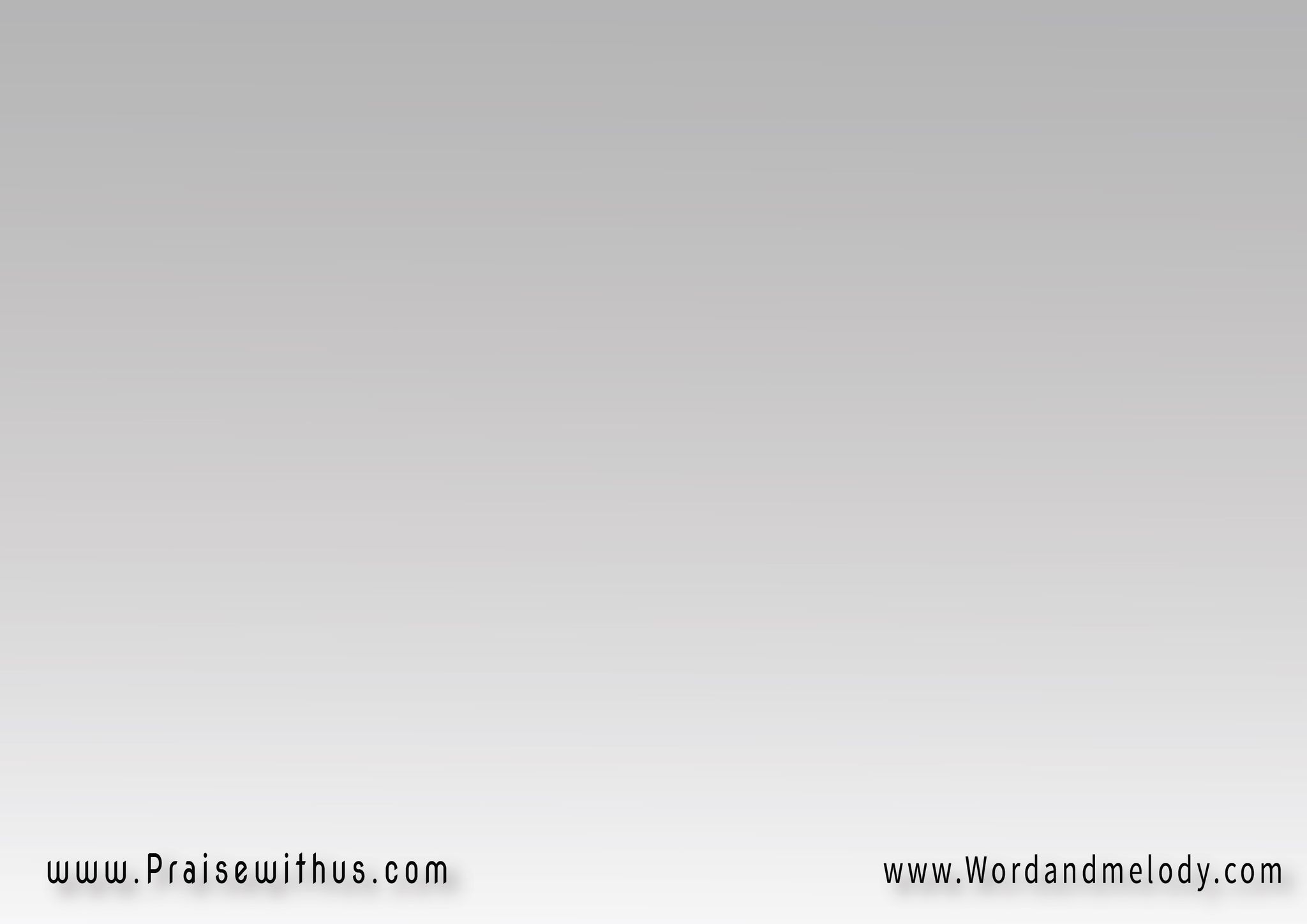 القرار: ربي بقربك أجد راحتي 
أنت خلقتنيأوجدتني لك قلبي لا لن يرتاح إلى أن يسكن فيك
1- 
نفسي لك تشتاق يا إله الحبأعطني هذا الماء ليروي عطشيأعطني روحك ليحل داخليفأسير معك معك  وحدك
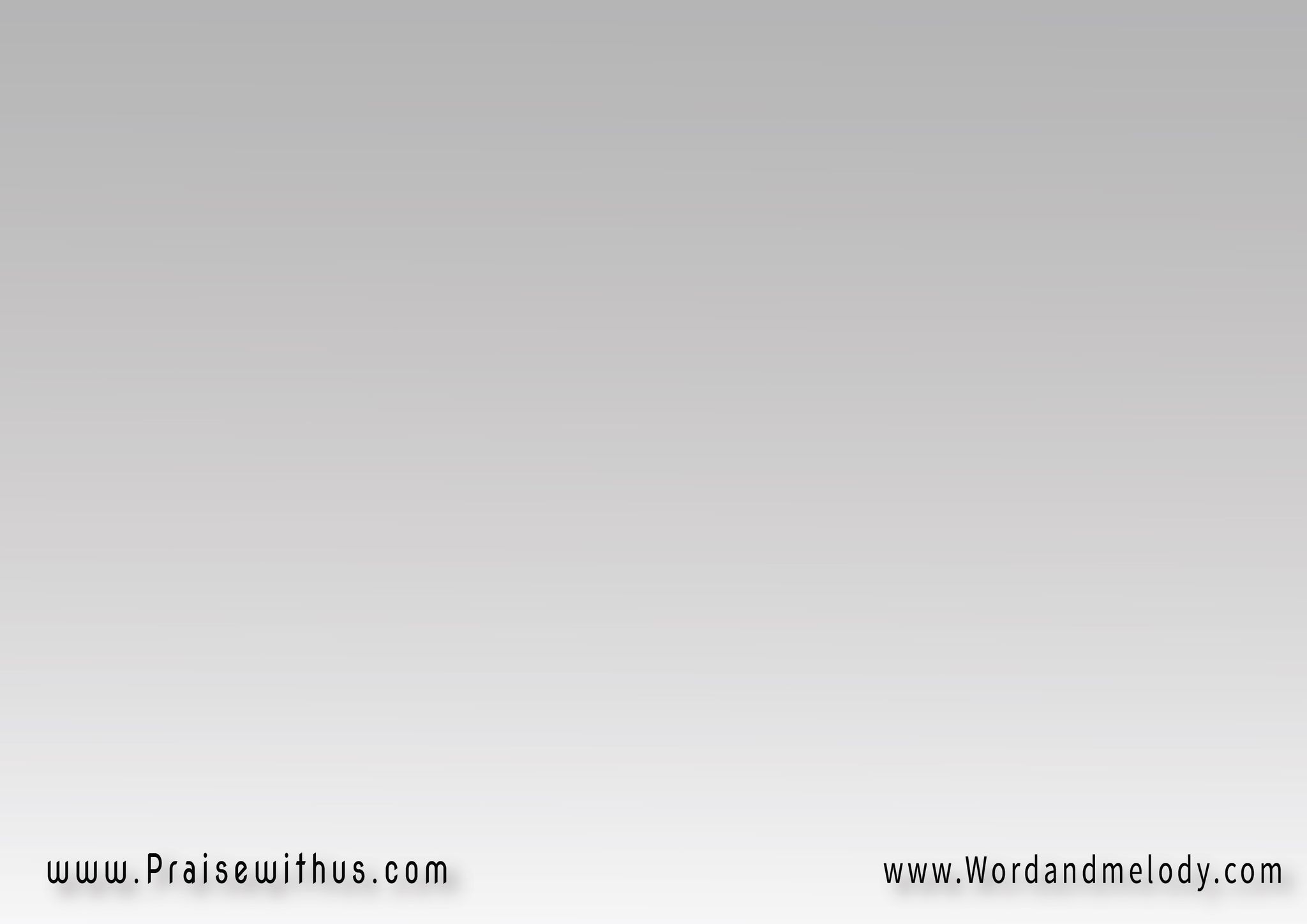 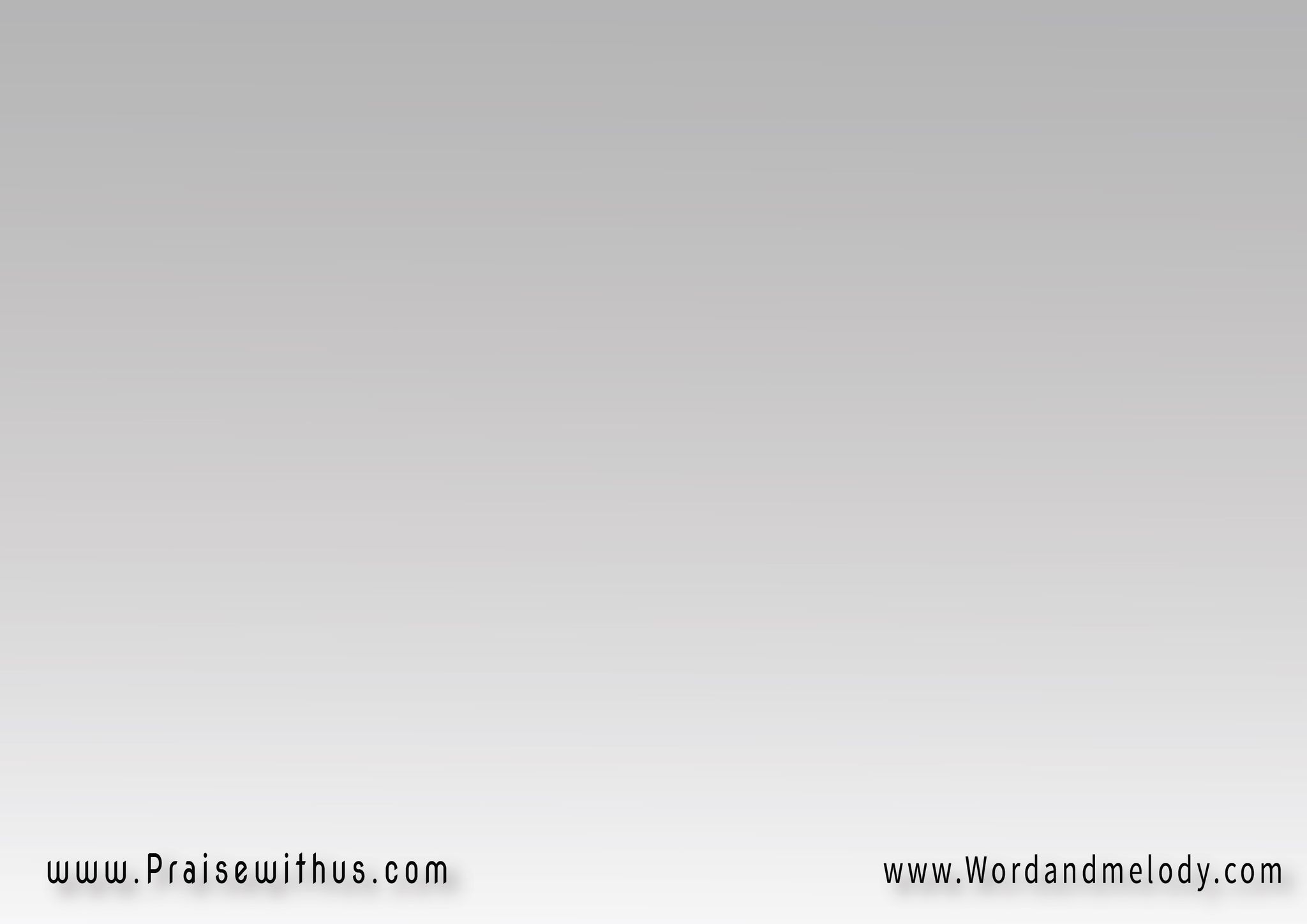 القرار: ربي بقربك أجد راحتي 
أنت خلقتنيأوجدتني لك قلبي لا لن يرتاح إلى أن يسكن فيك
2- 
ربي على الأرض أظهر لي حبكوابقي بجاني حتى لا أسقطثبت في داخلي روح قدسكفأعطي حبك واغفر مثلك
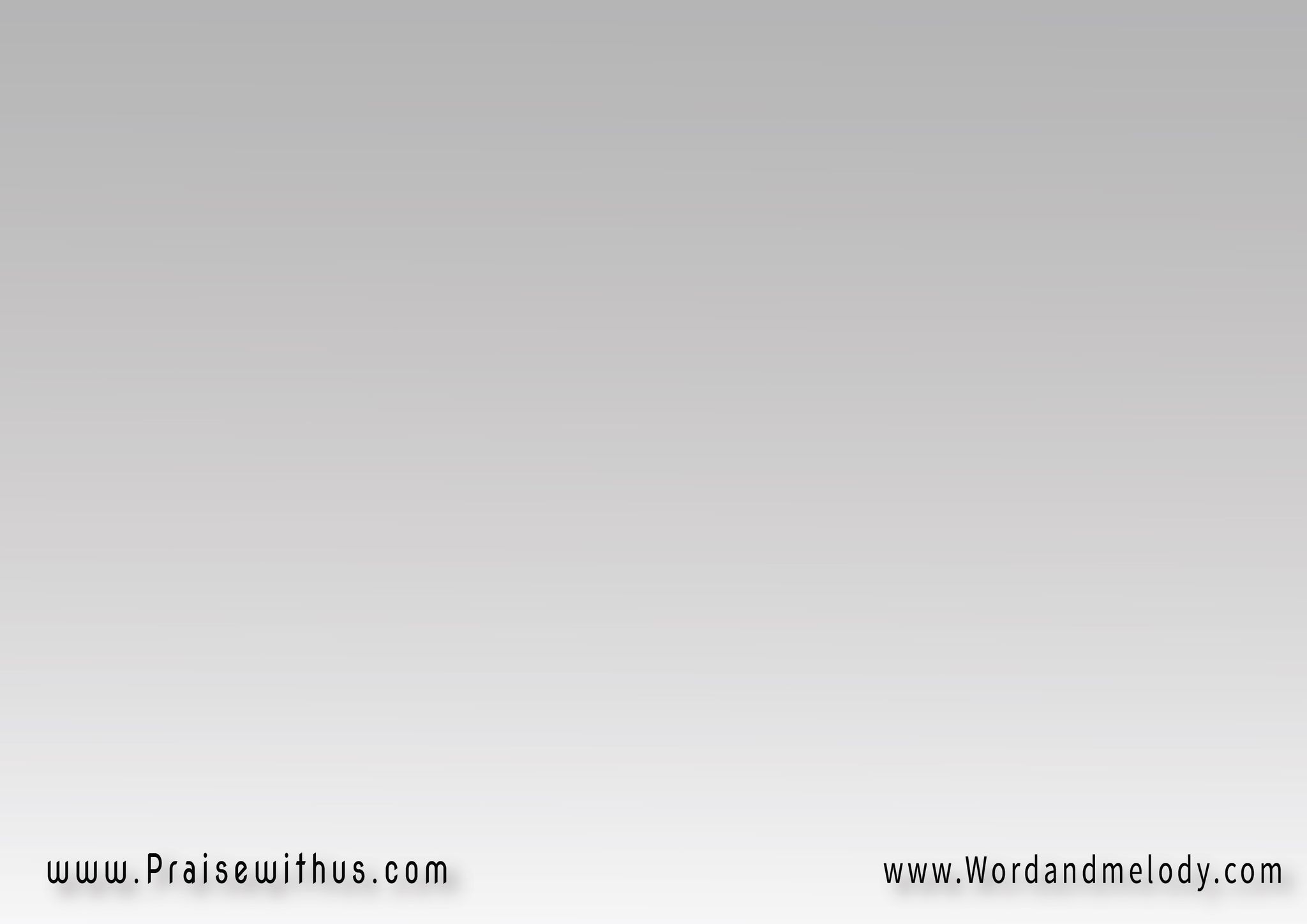 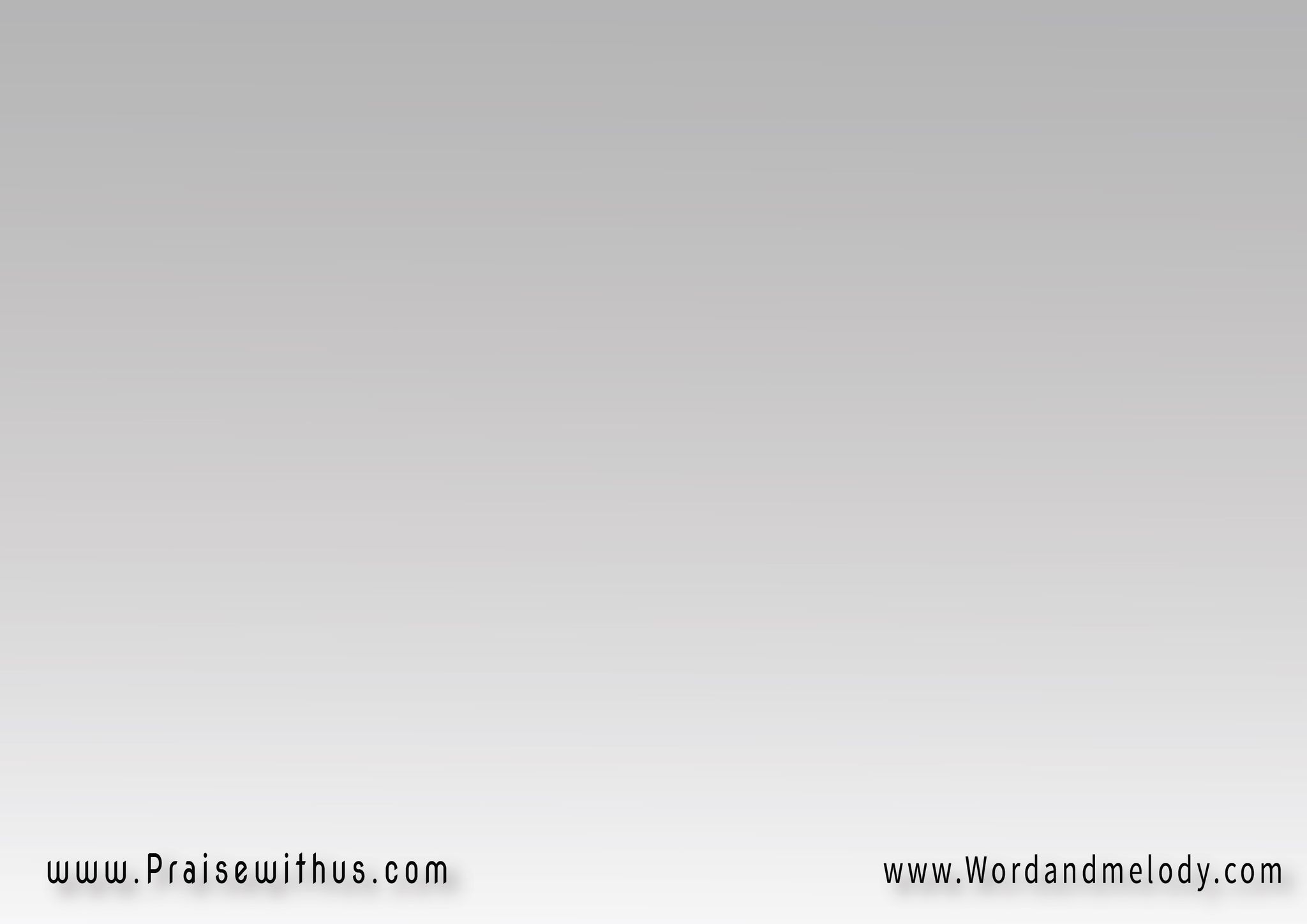 القرار: ربي بقربك أجد راحتي 
أنت خلقتنيأوجدتني لك قلبي لا لن يرتاح إلى أن يسكن فيك
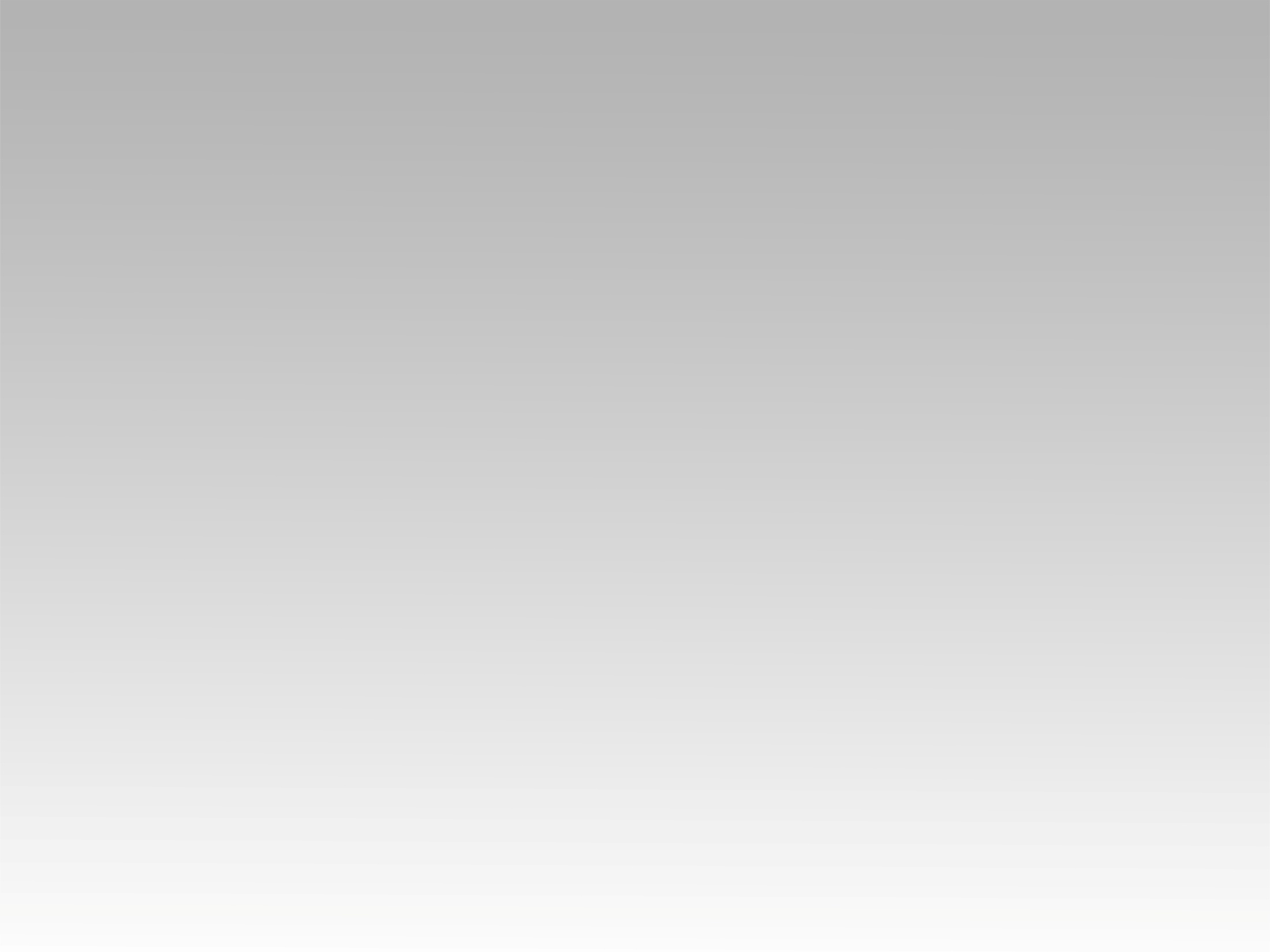 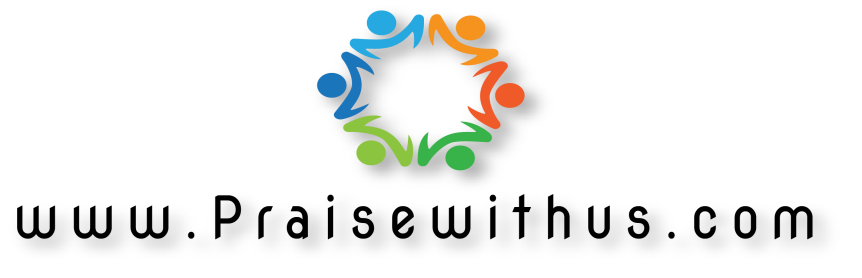